Free Electron Lasers
I.M. Student
Doodledember 17th, 2018
Introduction
What is a Free electron laser (FEL)?
A laser that uses an electron beam as the lasing medium, producing coherent electromagnetic radiation

Invented by John Madey in 1976
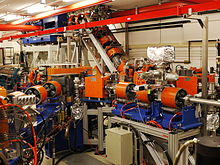 Above:  Image of FEL
Below:  John Madey with FEL
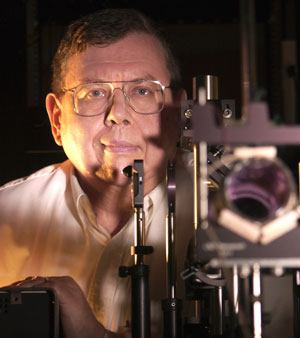 Differences in FELs and Lasers
Lasing medium
Tunability
Power
Cost 
[Speaker Notes: Electrons vs. gas/solid, microwaves (1 mm to 1 meter) to x-rays (0.01 to 10 nanometers), power over 10,000 watts to just watts]
FEL Overview
Creation of electron beam
Beam Acceleration
Wiggler Section
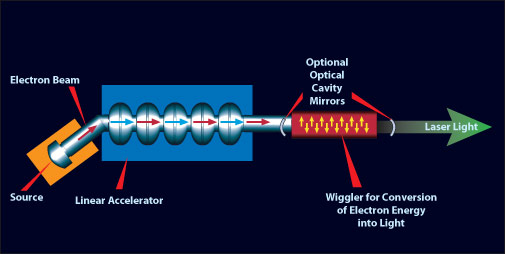 Beam Creation and Acceleration
Electron beam creation
Example:  Thermionic emission
Acceleration of the beam 
LINAC
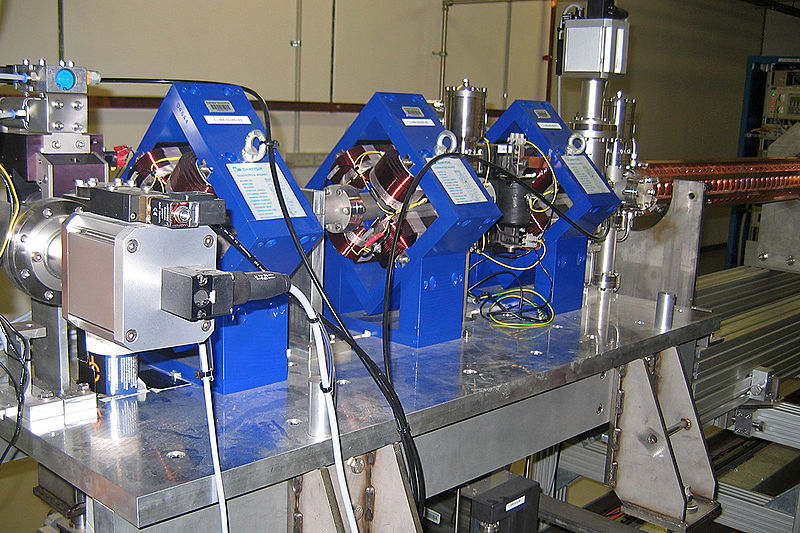 Quadrupole magnets around a LINAC
Wiggler Section
The electrons enter the wiggler, causing them to radiate (synchrotron radiation).
The radiation then stimulates the electrons by the ponderomotive force.
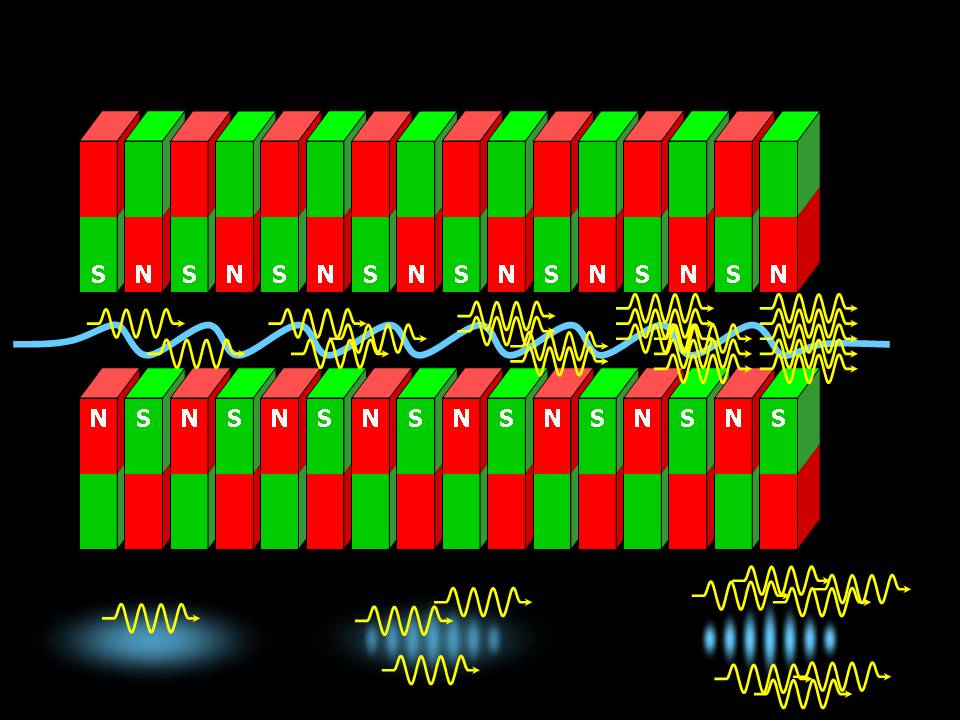 Coherent Radiation from Stimulated Emission
[Speaker Notes: ponderomotive force- interaction of transverse velocity with transverse EM B-field]
Tuning the Wavelength
Wavelength can be tuned in two main ways:
Vary electron beam energy
Vary magnetic field strength by adjusting the distance between the two sets of magnets

Approach 2 is better if possible.  If electron beam energy is varied too much, chromatic aberration can become problematic.
Linac Coherent Light Source (LCLS)
Brightest x-ray source in the world
Why X-rays?
X-rays have wavelengths smaller than molecules,
making them ideal for atomic imaging.
Pulses at less than 100 femtoseconds
100 fs = Time for light to travel width of a human hair
Imaging of proteins, plant photosynthesis, an intact virus in its natural state
LCLS Pictures
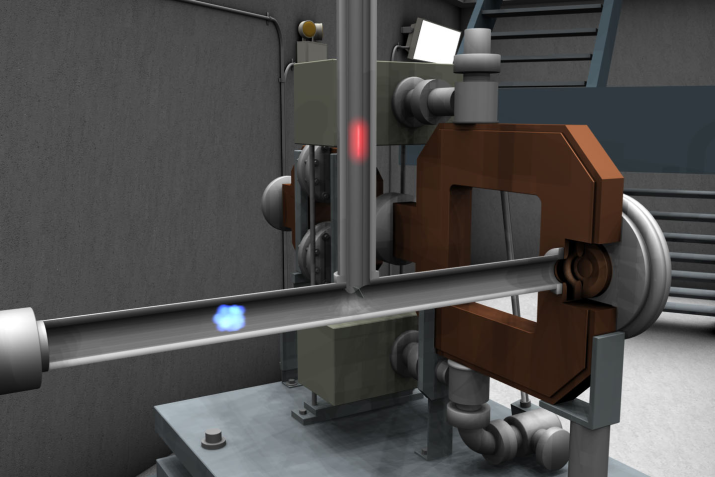 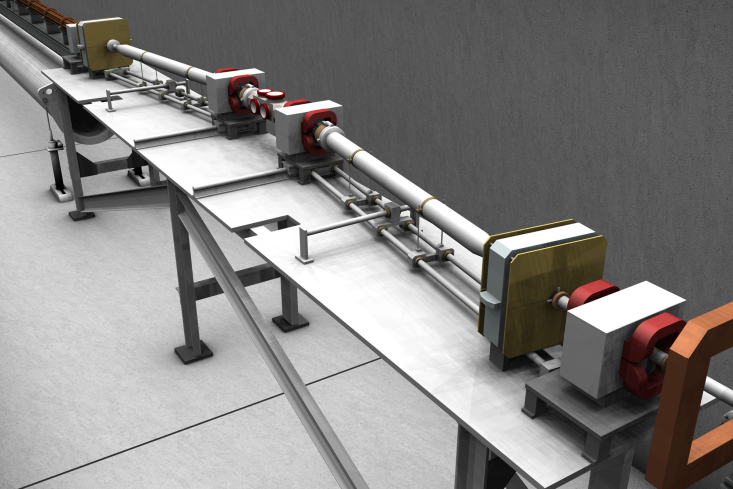 1. Electron bunches are created with pulsed UV laser striking copper plate
2. Focusing quadrupoles during linear acceleration
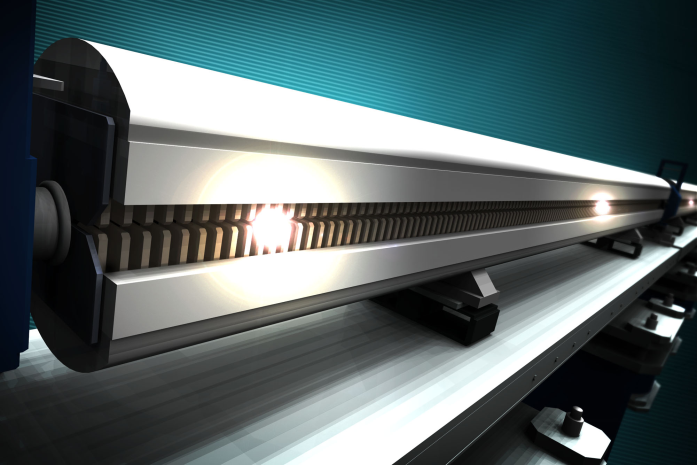 3. 33 wigglers in all
Each 2 meters long and 1 ton
Protein Image from LCLS
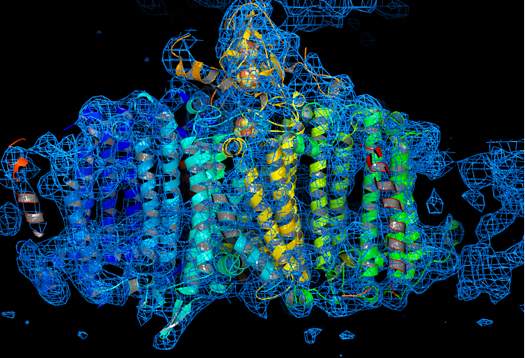 References
http://en.wikipedia.org/wiki/Free_electron_laser
http://www.hawaii.edu/news/2011/11/03/madey-prize/
http://www.lightsources.org/cms/?pid=1001328
http://wwwold.jlab.org/div_dept/admin/publications/papers/98/ACC98-02.pdf 
http://lcls.slac.stanford.edu/WhatIsLCLS_1.aspx
http://www.futurity.org/science-technology/x-ray-shows-%E2%80%98thrilling%E2%80%99-biology-in-action/
Thank you!
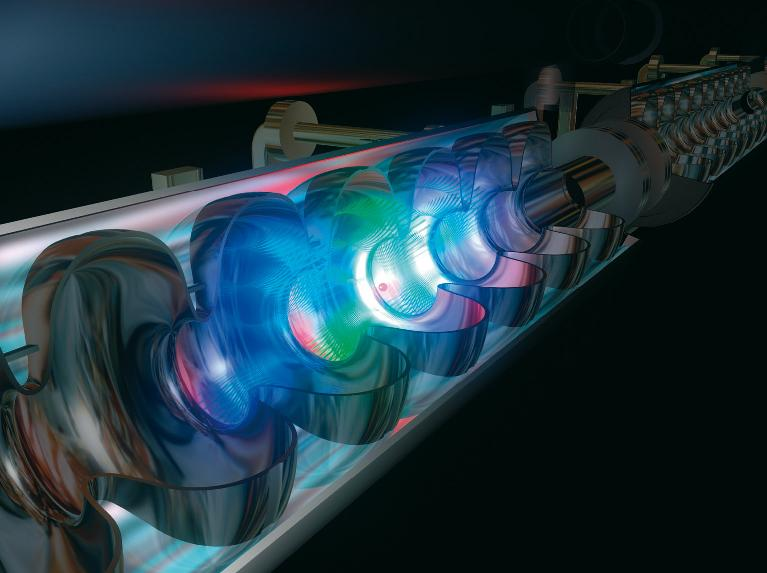